TeamEx project reporter
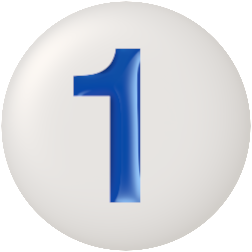 [-----------------------]
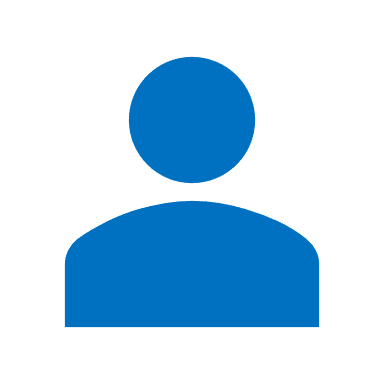 1
[-----------------------------------------------------------]
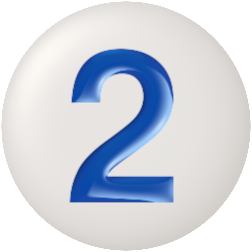 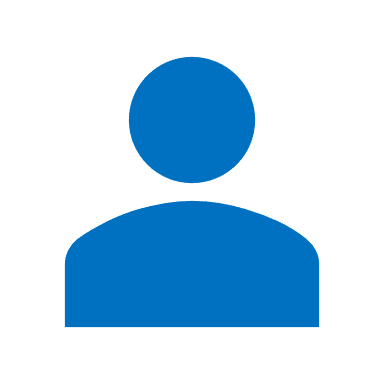 2
[-----------------------------------------]
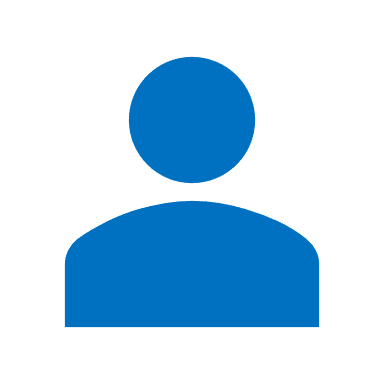 3
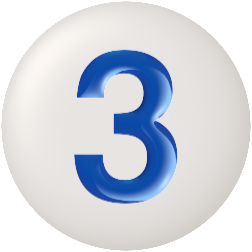 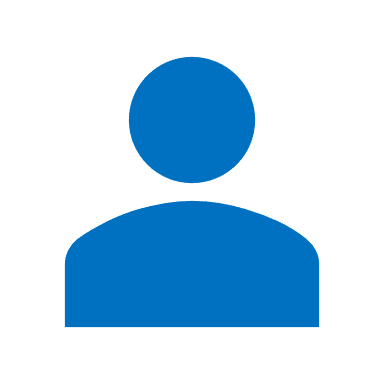 [--------------------------------]
4
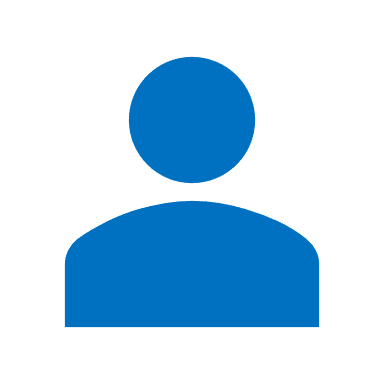 [--------------------------------]
5
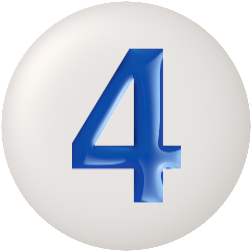 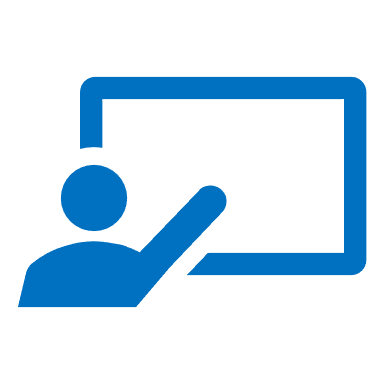 👁
👁
👁
👁
👁
👁
👁
👁
👁
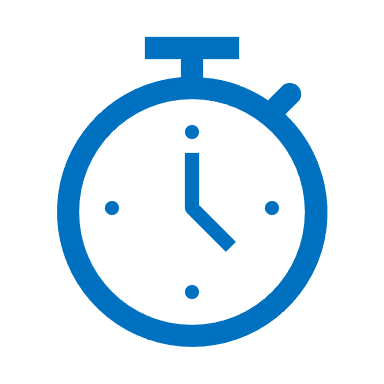 1
2
3
4
5
6
7
8
9
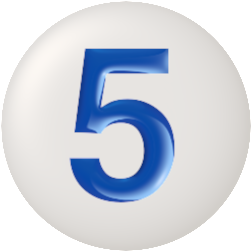 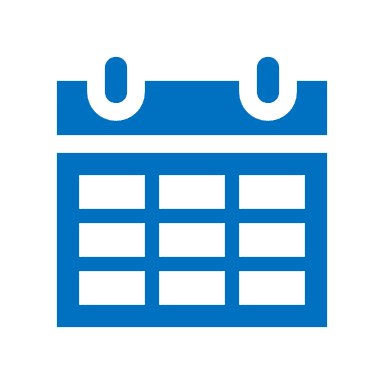 Mon
Tue
Wed
Thu
Fri
Sat
Sun
Mon
Tue
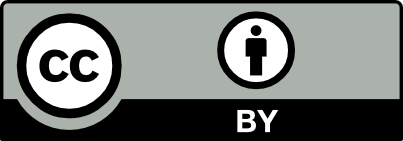 TeamEx© PowerPoint template created by davidgicloud@icloud.com